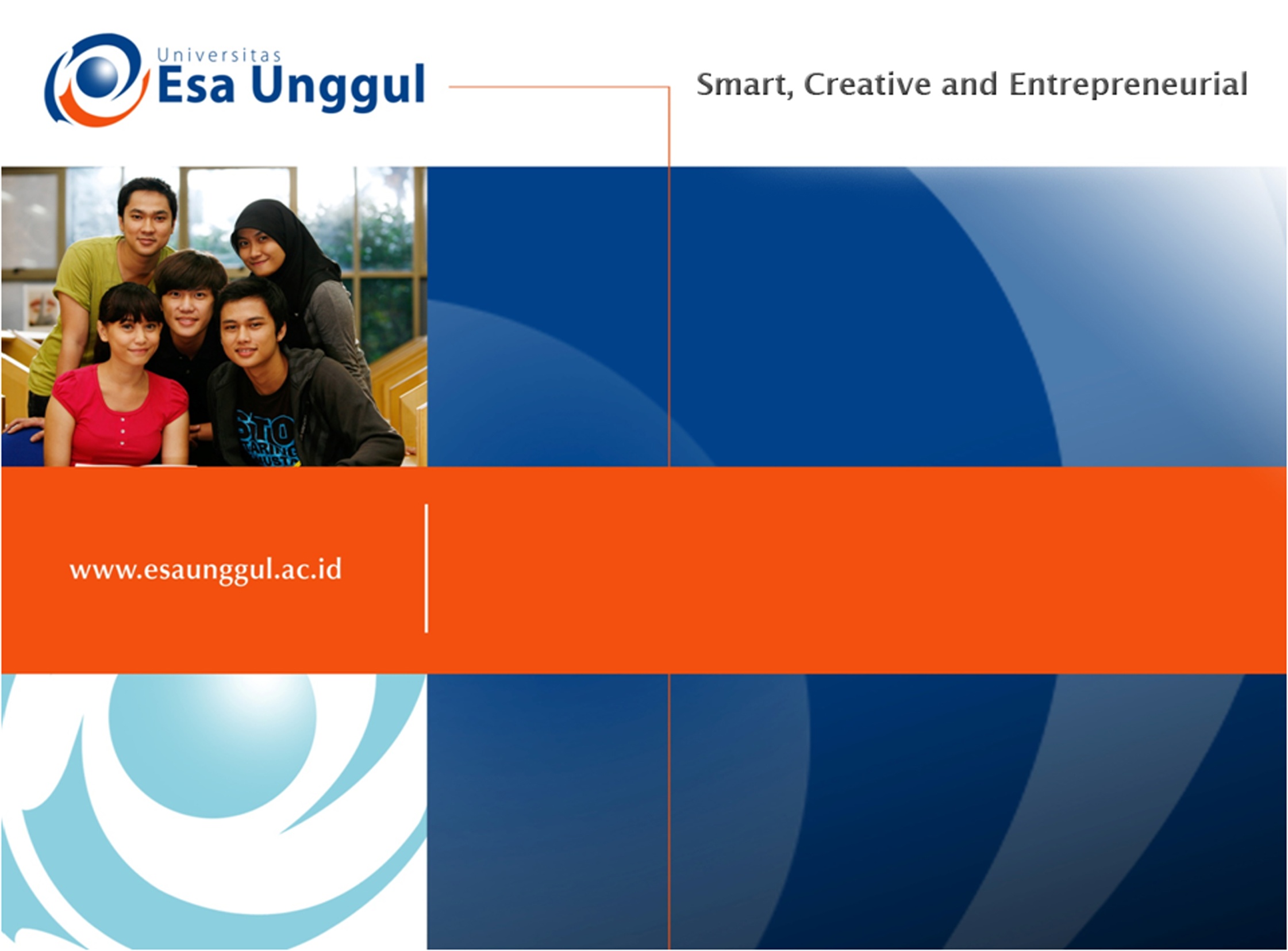 BIOLOGI SEL
KULIAH 10
Reproduksi Sel
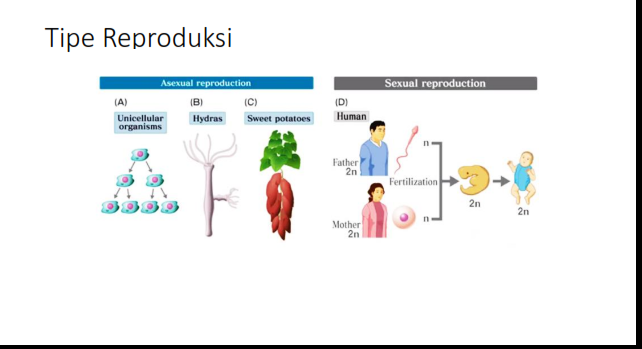 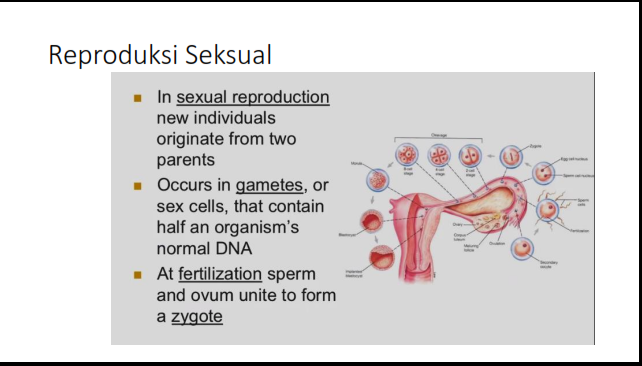 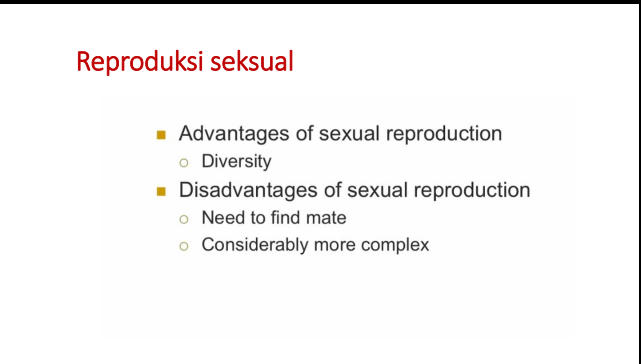 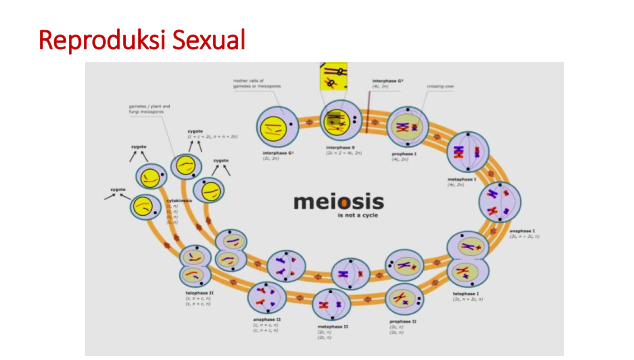 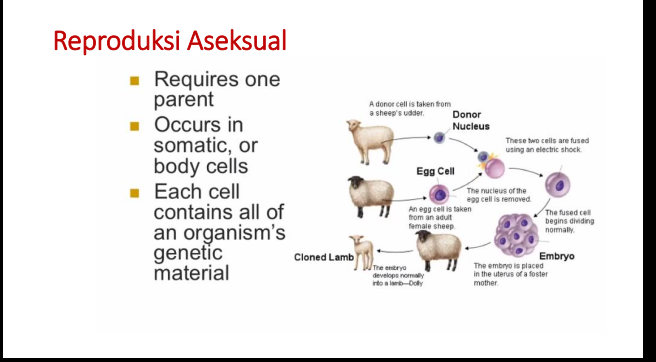 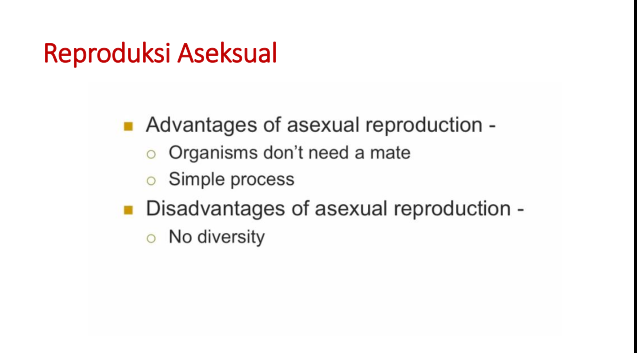 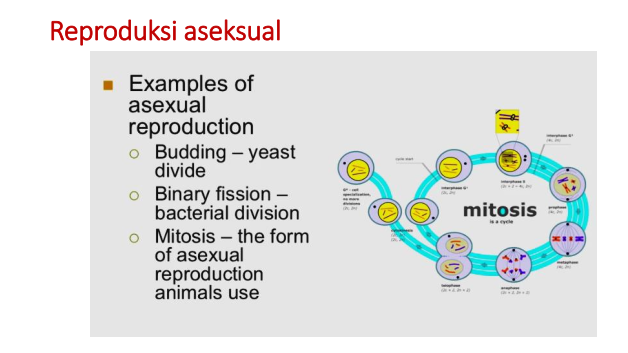 VIDEO